PHY 752 Solid State Physics
11-11:50 AM  MWF  Olin 107

Plan for Lecture 16:
Reading: Chapter 10 in MPM 
Numerical Realizations of Density functional theory
Running graphatom code for spherical atoms
Introduction to pseudopotentials
Projector Augmented Wave  (PAW) approximation
2/20/2015
PHY 752  Spring 2015 -- Lecture 16
1
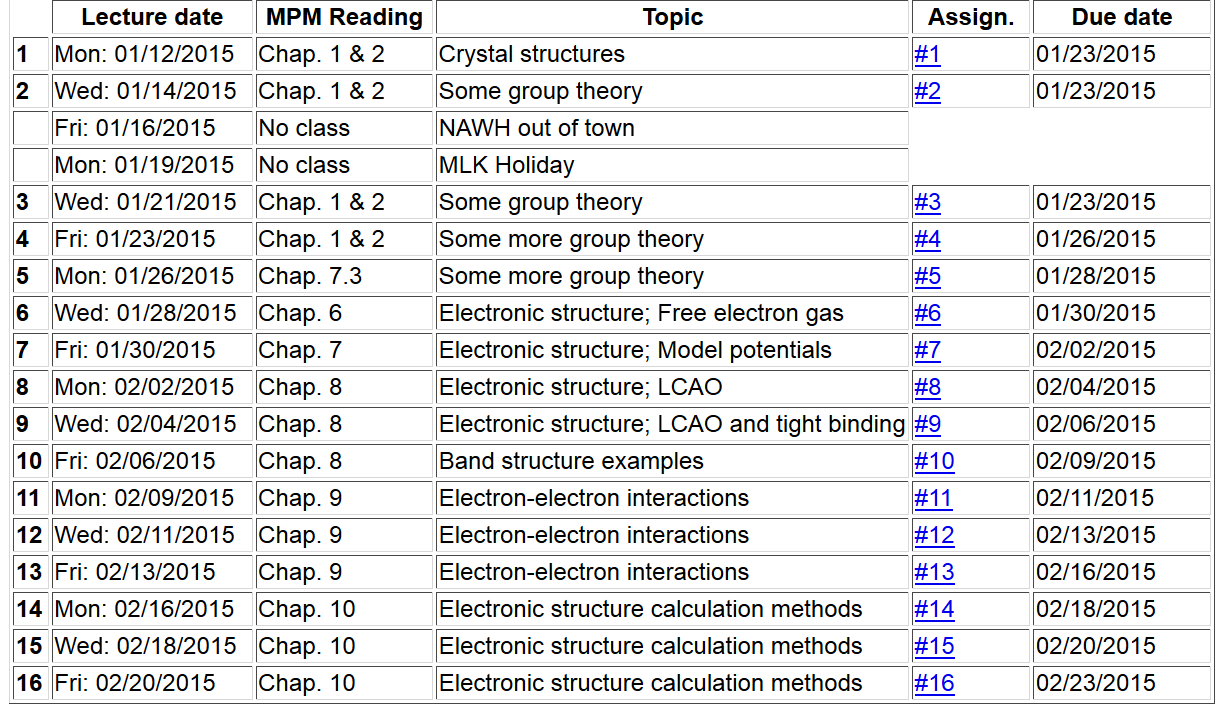 Note:   Take-home exam scheduled for the week of March 2nd.
2/20/2015
PHY 752  Spring 2015 -- Lecture 16
2
Some comments on using the cluster
Necessary software on your laptop:
A terminal emulator.   For windows this means Virtual Box or Putty




If you use Putty, you will also need a graphics emulator such as Xming

http://sourceforge.net/projects/xming/
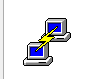 2/20/2015
PHY 752  Spring 2015 -- Lecture 16
3
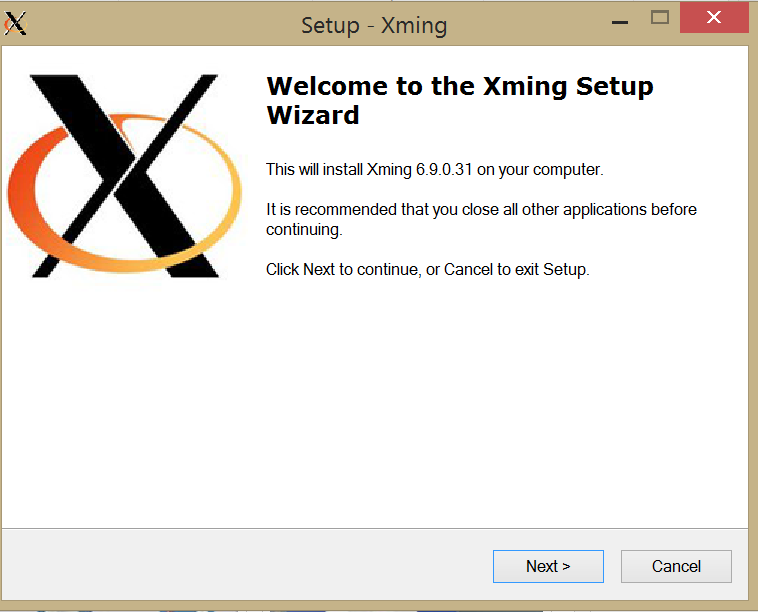 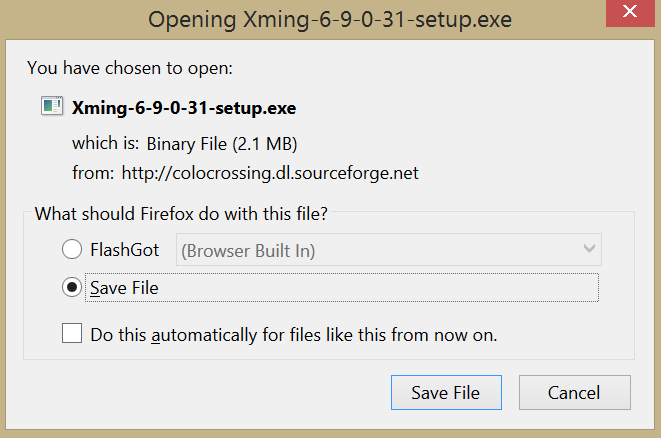 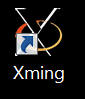 When you run Putty to  access the cluster, Xming should be running in background.
2/20/2015
PHY 752  Spring 2015 -- Lecture 16
4
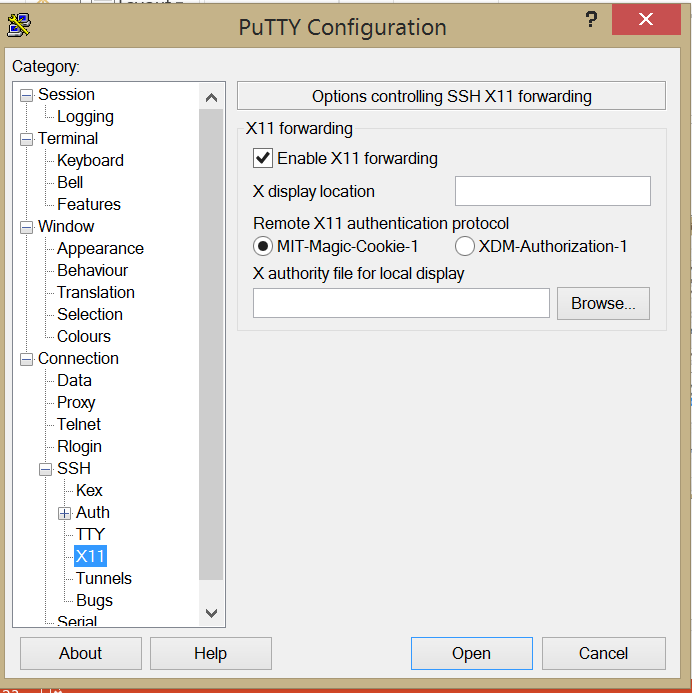 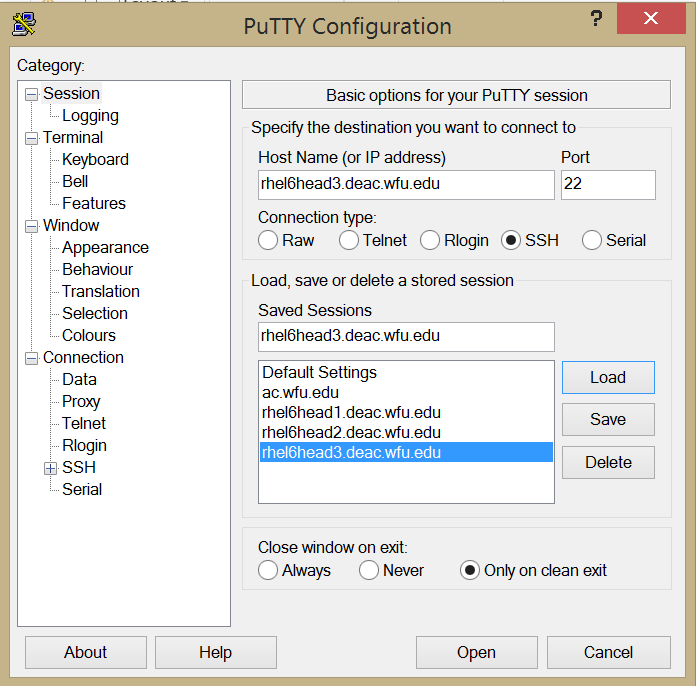 2/20/2015
PHY 752  Spring 2015 -- Lecture 16
5
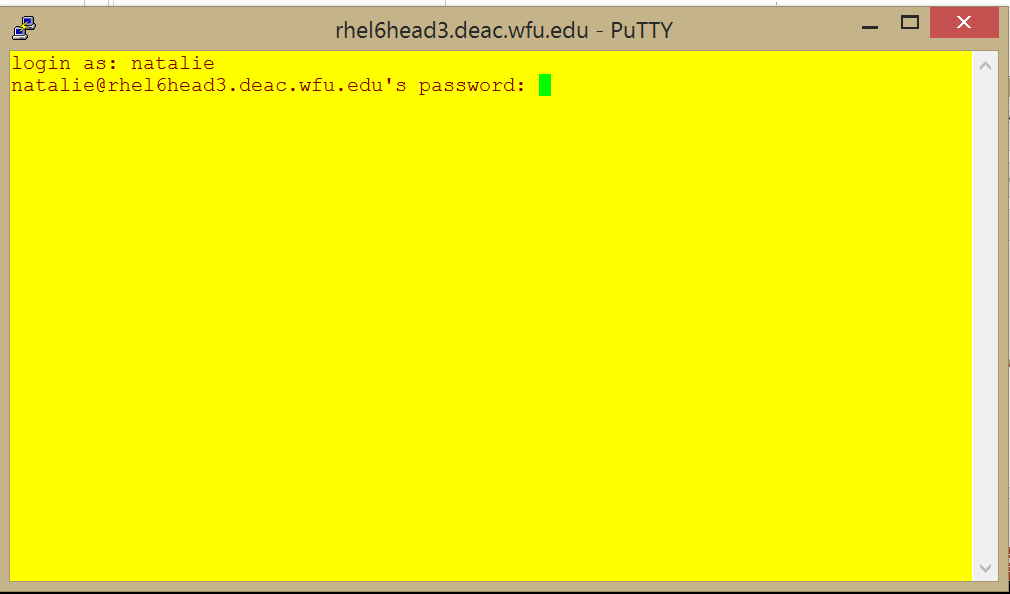 2/20/2015
PHY 752  Spring 2015 -- Lecture 16
6
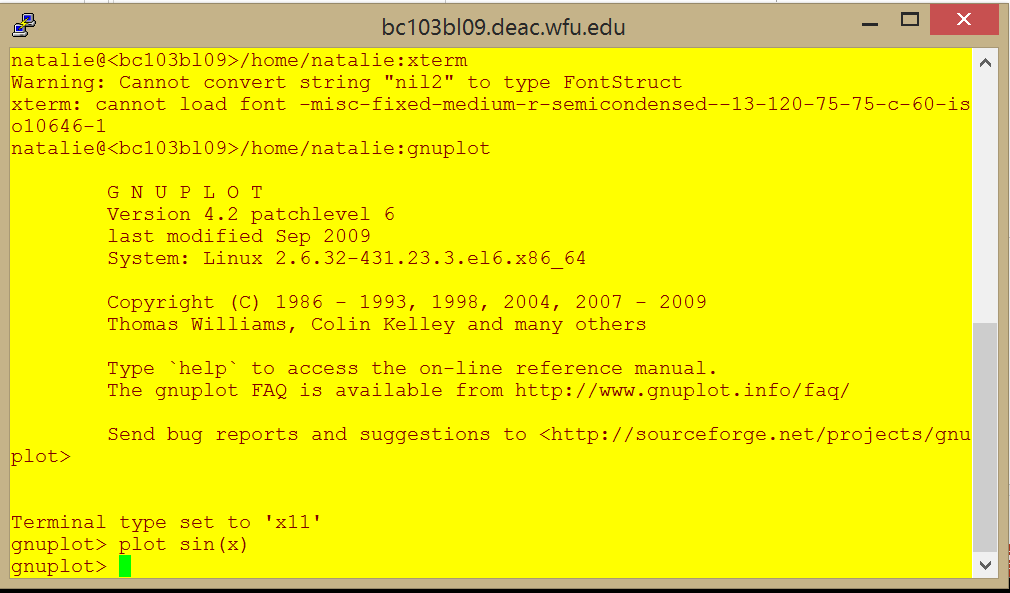 2/20/2015
PHY 752  Spring 2015 -- Lecture 16
7
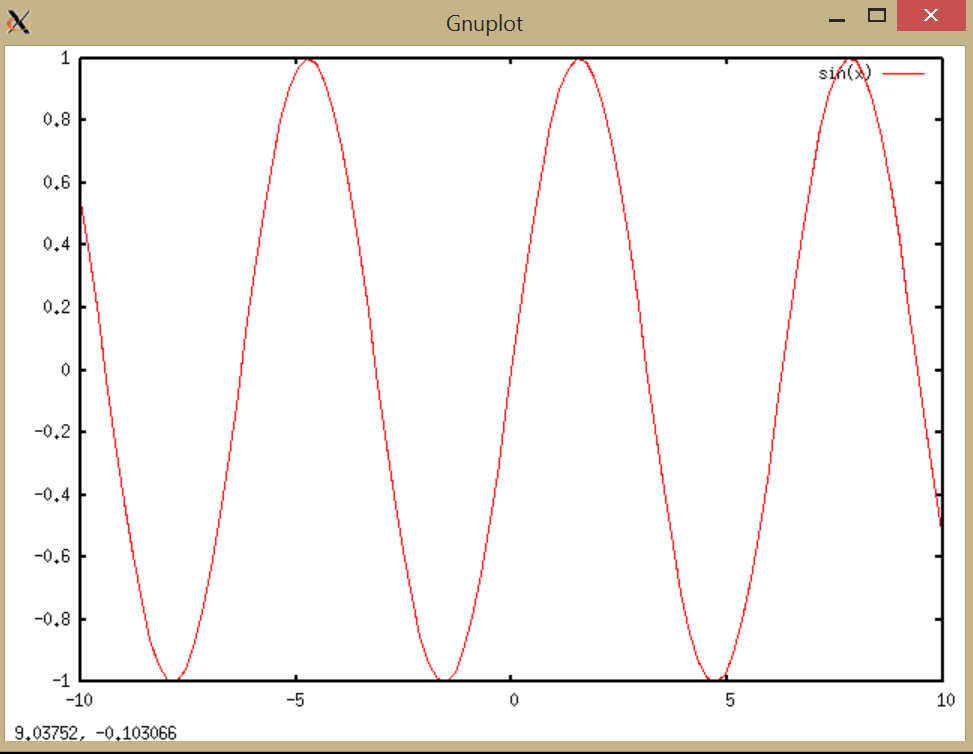 2/20/2015
PHY 752  Spring 2015 -- Lecture 16
8
If this is the first time using the cluster – you may which to:

In your home directory (/home/login)
cp /home/natalie/EL6/Coursematerials/s15phy752/setups/.tcshrc .
source .tcshrc

Course datafiles
/wfurc1/classes/phy752/login

To do the graphatom homework, do the following:

cd /wfurc1/classes/phy752/login
/wfurc1/classes/phy752/natalie: mkdir C
/wfurc1/classes/phy752/natalie: cd C
/wfurc1/classes/phy752/natalie/C: gedit C.in 
/wfurc1/classes/phy752/natalie/C: \
~natalie/EL6/Coursematerials/s15phy752/pgms/rungraphatom <C.in>&out&
2/20/2015
PHY 752  Spring 2015 -- Lecture 16
9
C.In file content
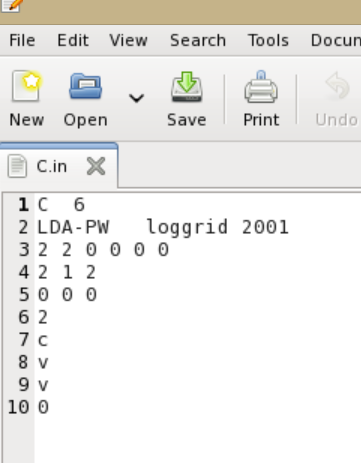 Atomic symbol  &  number
Exchange-correl. Type & grid info
Maximum n for l=1,2,3,4…..
n  l   occ corrected configuration
End configuration changes
Flag for frozencore setting
End program
2/20/2015
PHY 752  Spring 2015 -- Lecture 16
10
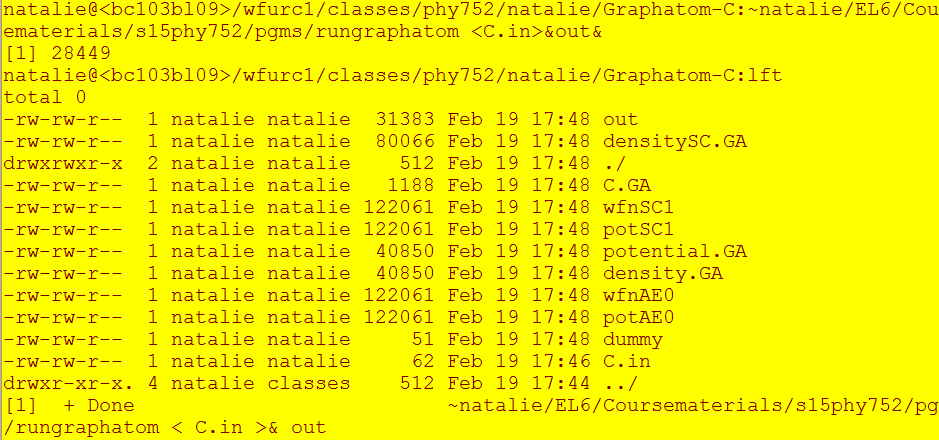 2/20/2015
PHY 752  Spring 2015 -- Lecture 16
11
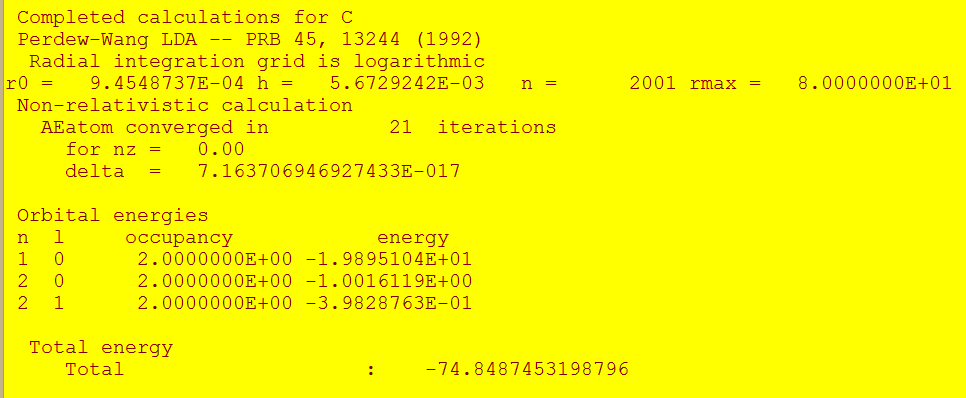 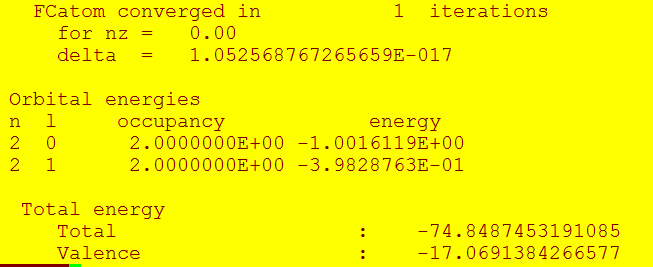 2/20/2015
PHY 752  Spring 2015 -- Lecture 16
12
Some output --
densitySC.GA:








wfnAE0:
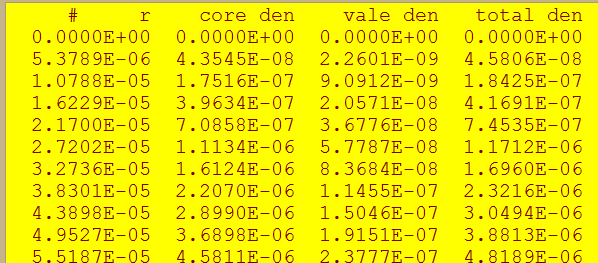 r                     1s                 2s                  2p
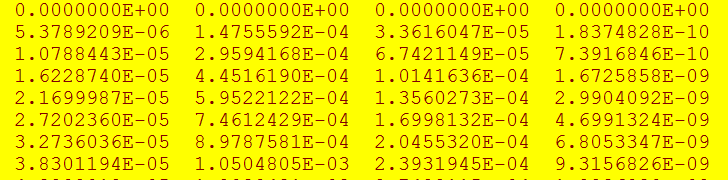 2/20/2015
PHY 752  Spring 2015 -- Lecture 16
13
Plotting results with gnuplot:
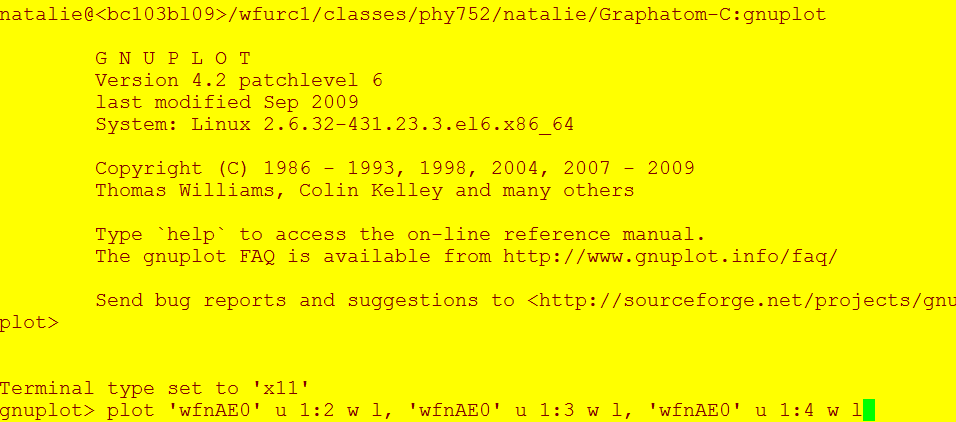 2/20/2015
PHY 752  Spring 2015 -- Lecture 16
14
plot [0:8] 'wfnAE0' u 1:2 w l, 'wfnAE0' u 1:3 w l, 'wfnAE0' u 1:4 w l,0
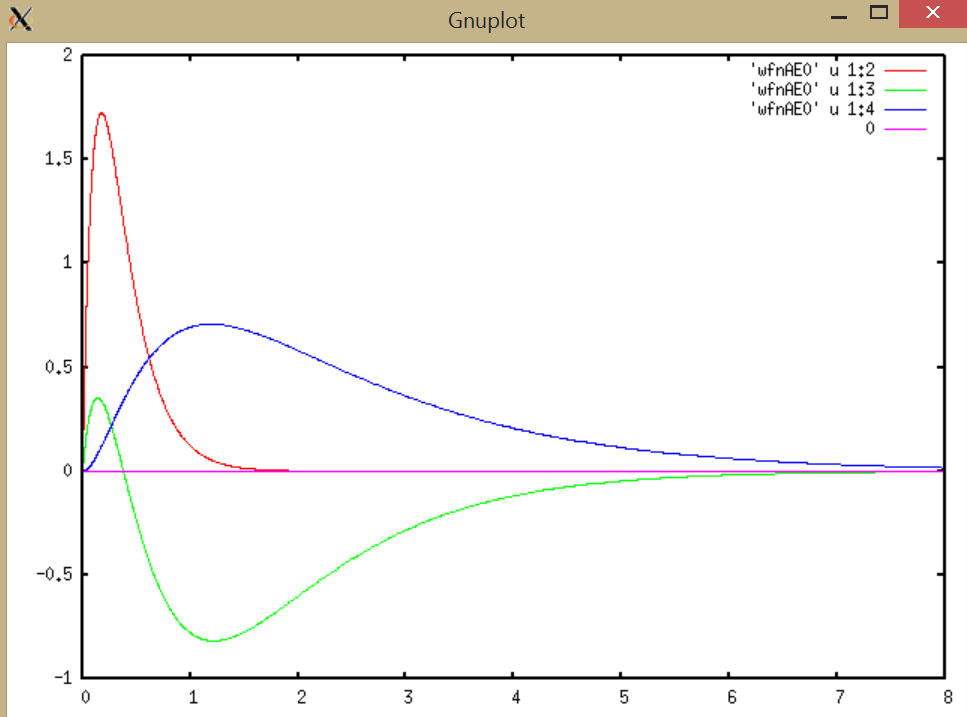 2/20/2015
PHY 752  Spring 2015 -- Lecture 16
15
plot [0:8] 'densitySC.GA' u 1:2 w l, 'densitySC.GA' u 1:3 w l, 'densitySC.GA' u 1:4 w l
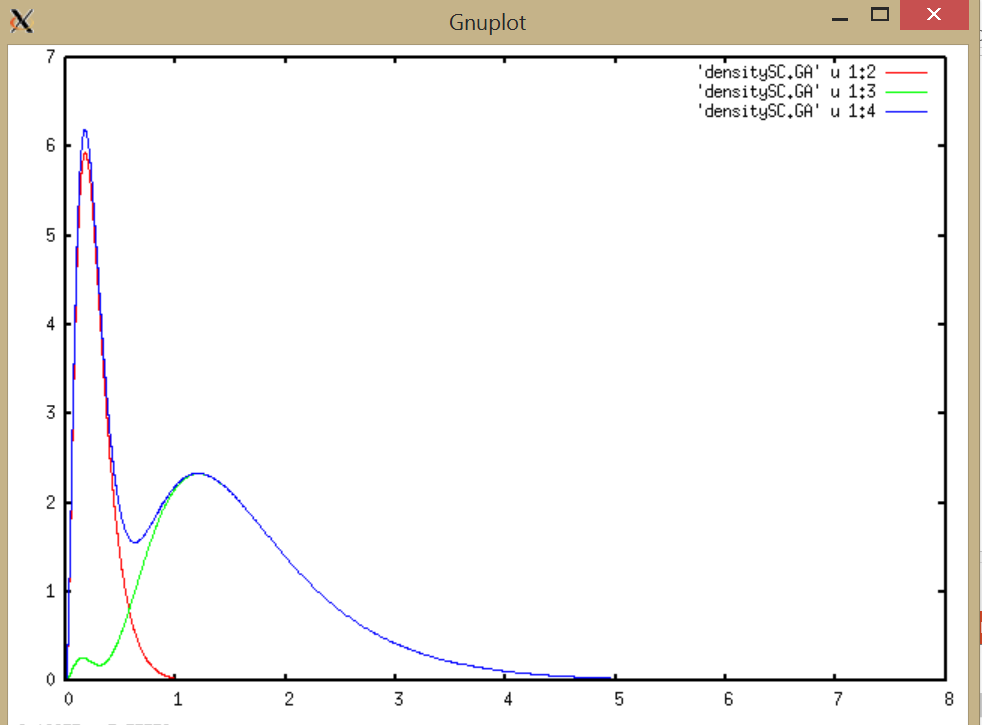 2/20/2015
PHY 752  Spring 2015 -- Lecture 16
16
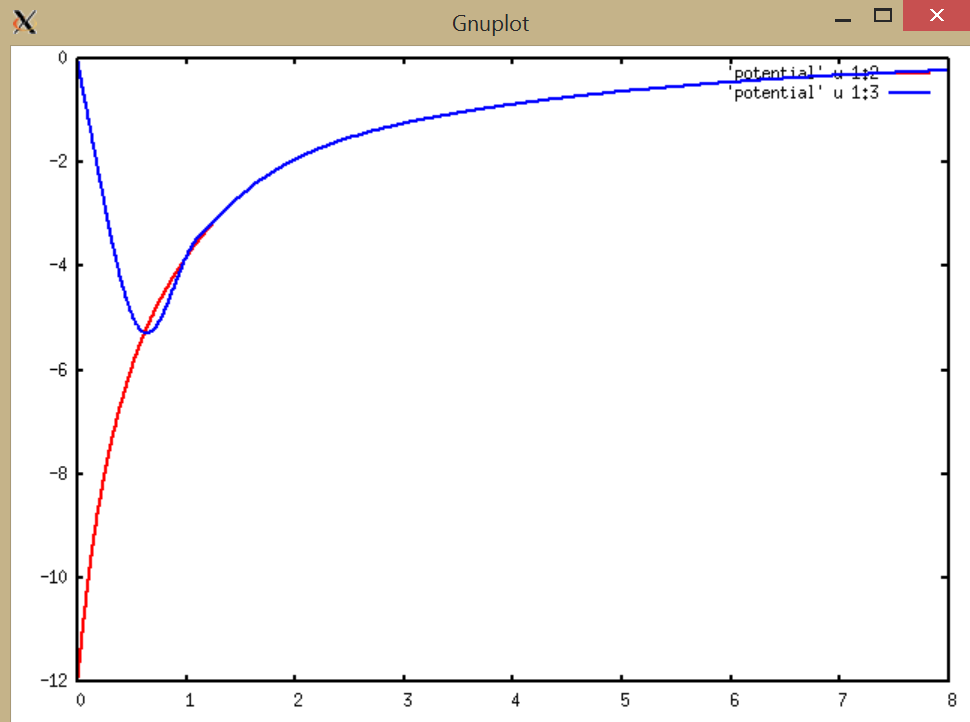 Local pseudopotential for C
rV(r)  (Bohr * Ry
Self-consistent full potential for C
r (Bohr)
2/20/2015
PHY 752  Spring 2015 -- Lecture 16
17
Motivation/justification for pseudopotential formalism
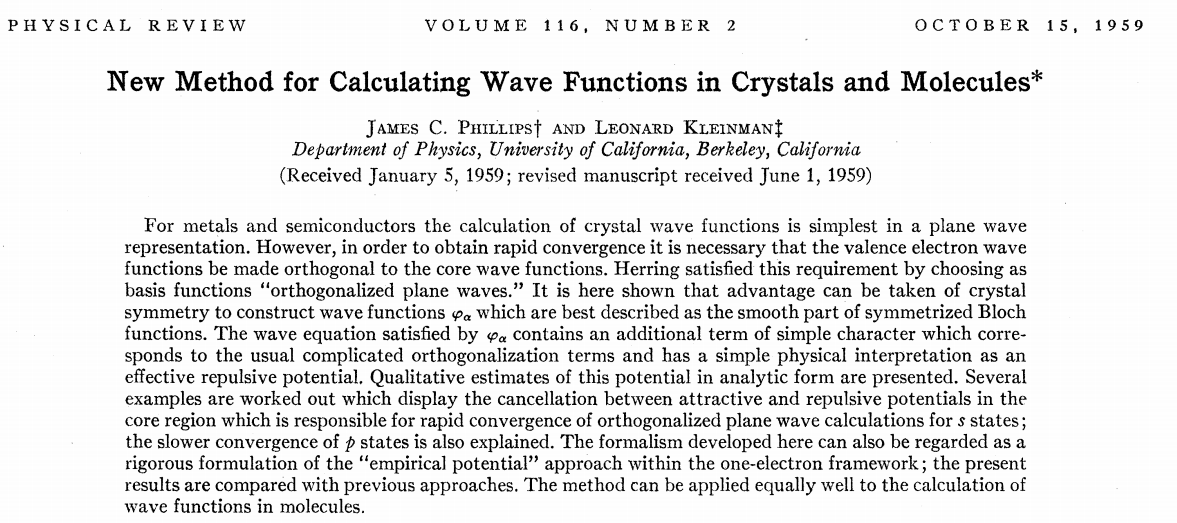 2/20/2015
PHY 752  Spring 2015 -- Lecture 16
18
Projector Augmented Wave method – quick summary
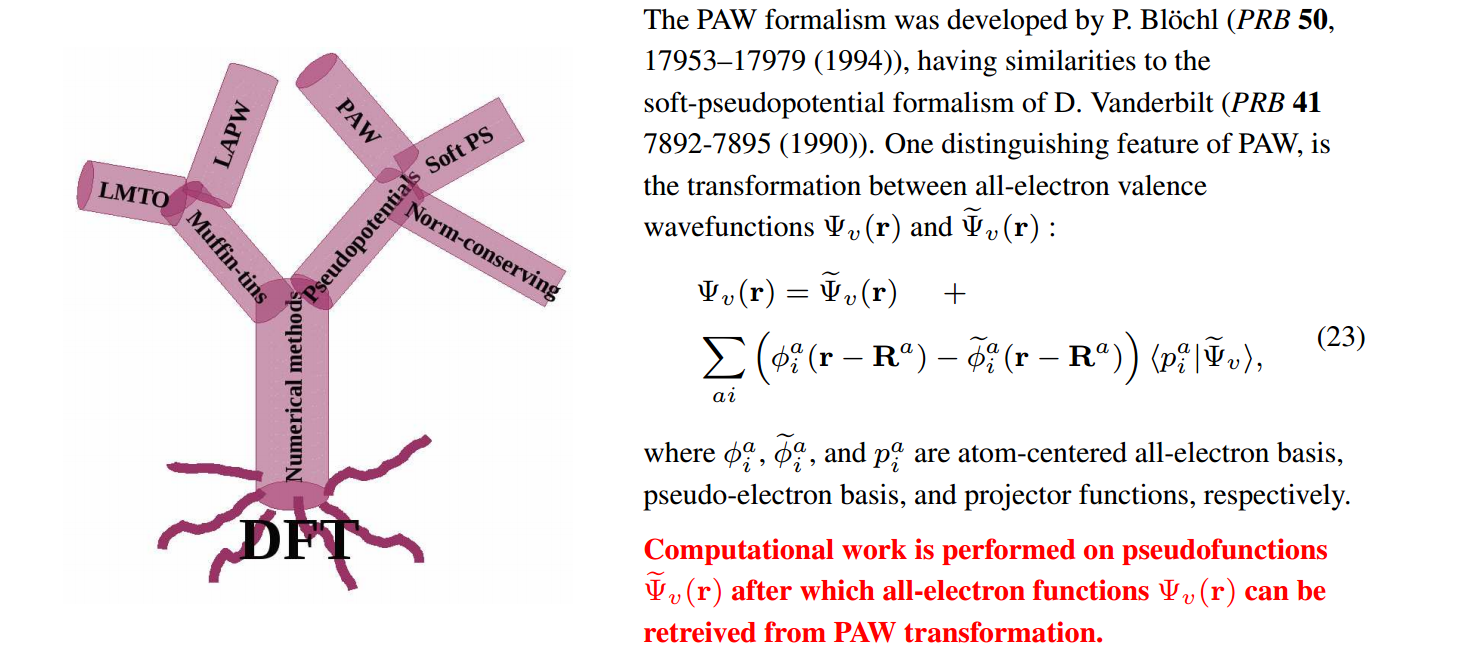 2/20/2015
PHY 752  Spring 2015 -- Lecture 16
19
PAW representation of Kohn-Sham orbitals
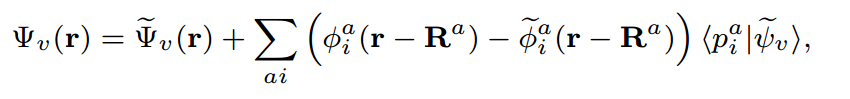 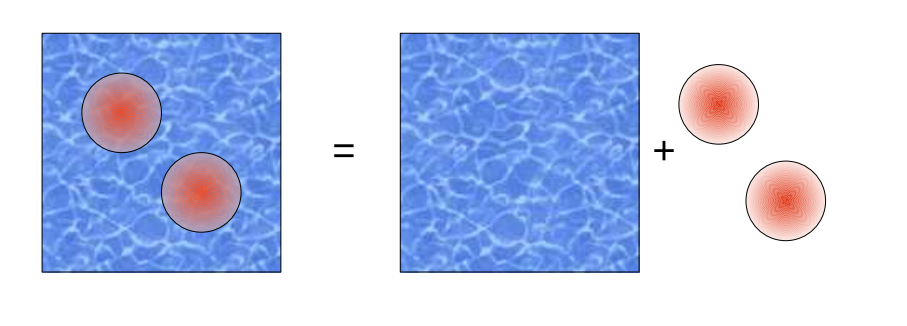 Evaluation of the energy of the system
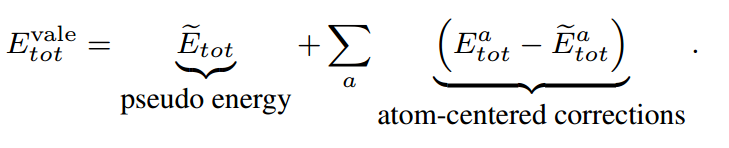 2/20/2015
PHY 752  Spring 2015 -- Lecture 16
20
Example of atomic basis and projector functions
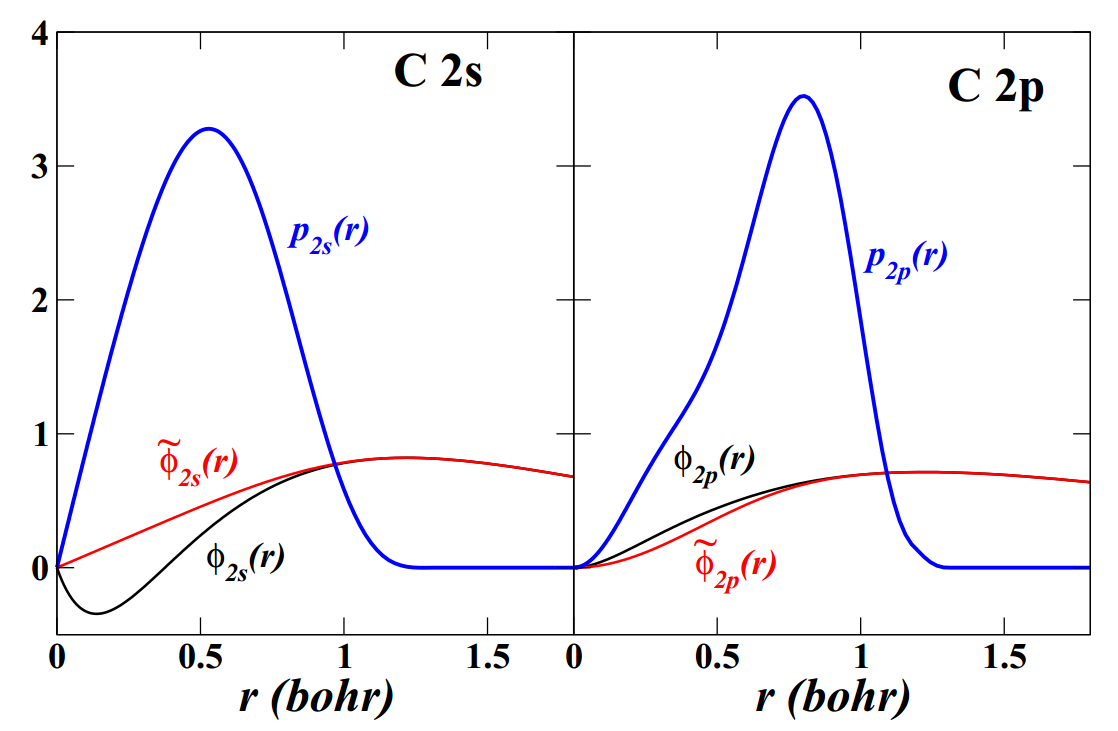 2/20/2015
PHY 752  Spring 2015 -- Lecture 16
21
Clever secret of PAW method; partitioning of planewave and one center contributions
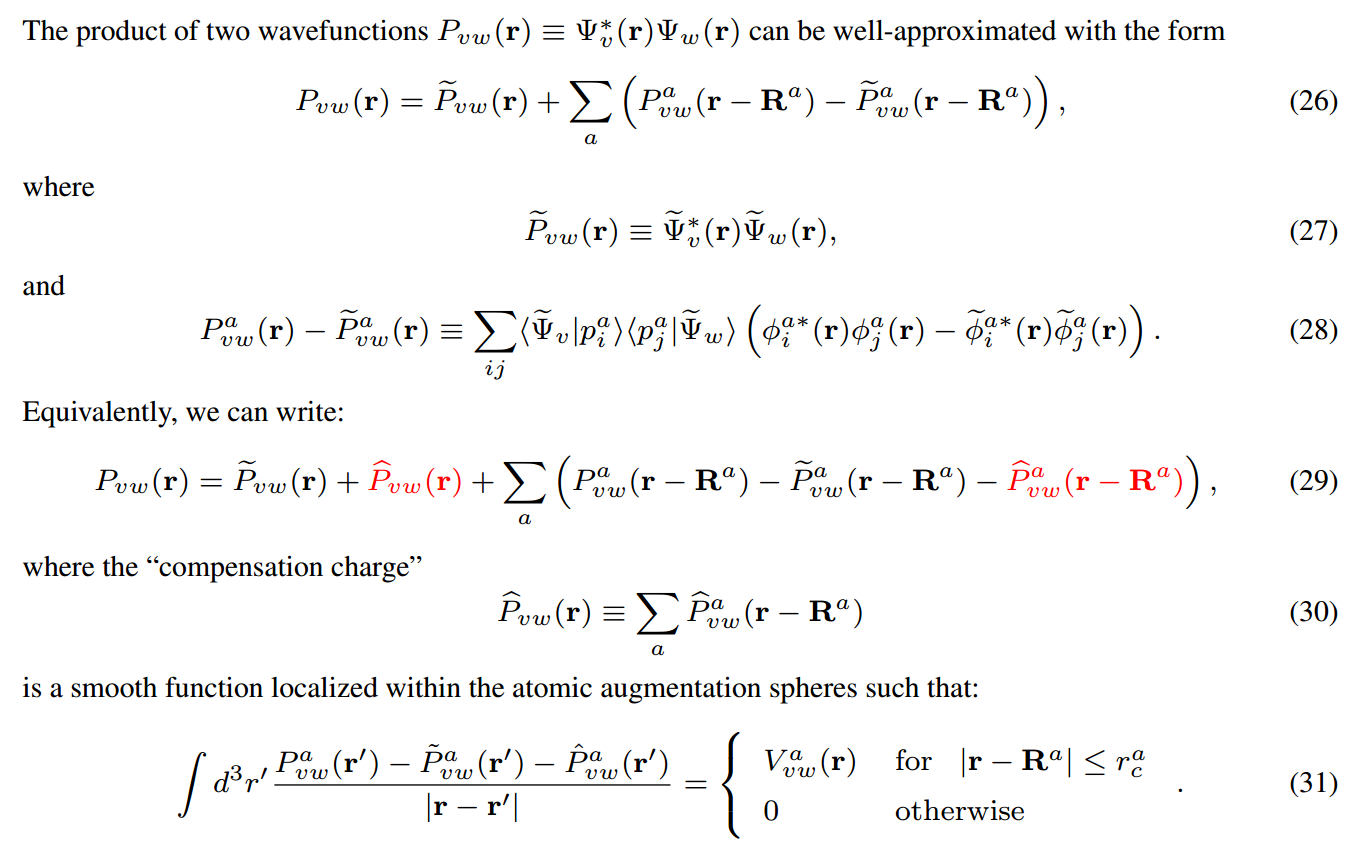 2/20/2015
PHY 752  Spring 2015 -- Lecture 16
22